X-Ray
Priya
B.Sc. Final year
Govt. Naveen College Gurur
First presentation
X-Ray
Discovery of X-Ray
Introduction
Properties
Disadvantage
Use of X-Ray
1 . Discovery of X-Ray -
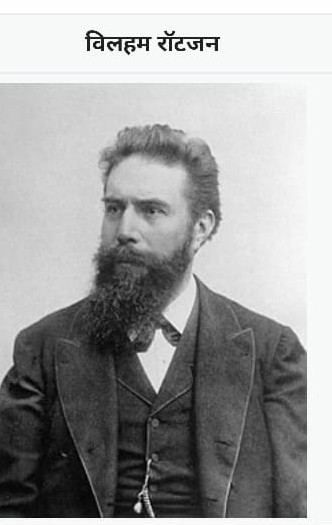 Wilhelm Conrad Rontgen was a  noble prize winner in physics of 1901. He was awarded this prize for discovery of X-Ray.
He discovered  X-Ray on 1895.
Introduction
X-Ray is a type of a electromagnetic radiation  .
Which wavelength is lies on 10 – 0.01 nm . Its classical measurement unit is rontgen equivalent man(REM).
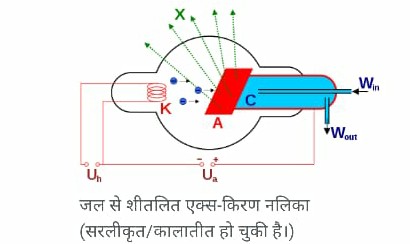 Properties
It has two specific quality –

Intensity
Permeablity in  solid substance
Disadvantage
1. It is harmful to our  eyes & body.
2. It causes of cancer.
3. It ruins cells of our body .
Use of X-Ray
In Treatment of cancer.
In testing of real diamonds  .
In study of crystal structure of atoms 
In reorgnizing lungs disease. 
To determine cracking bones .
THANK YOU